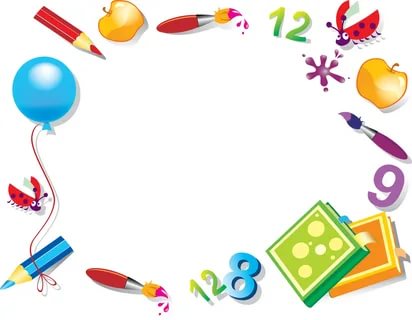 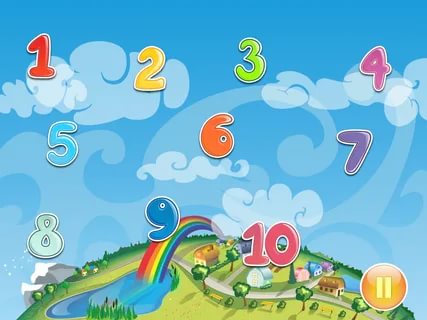 Познавательное занятие
 в старшей группе
« Счет в пределах 10»
Подготовили: 
Аллабердина Р.З
Тонконогова М.А.
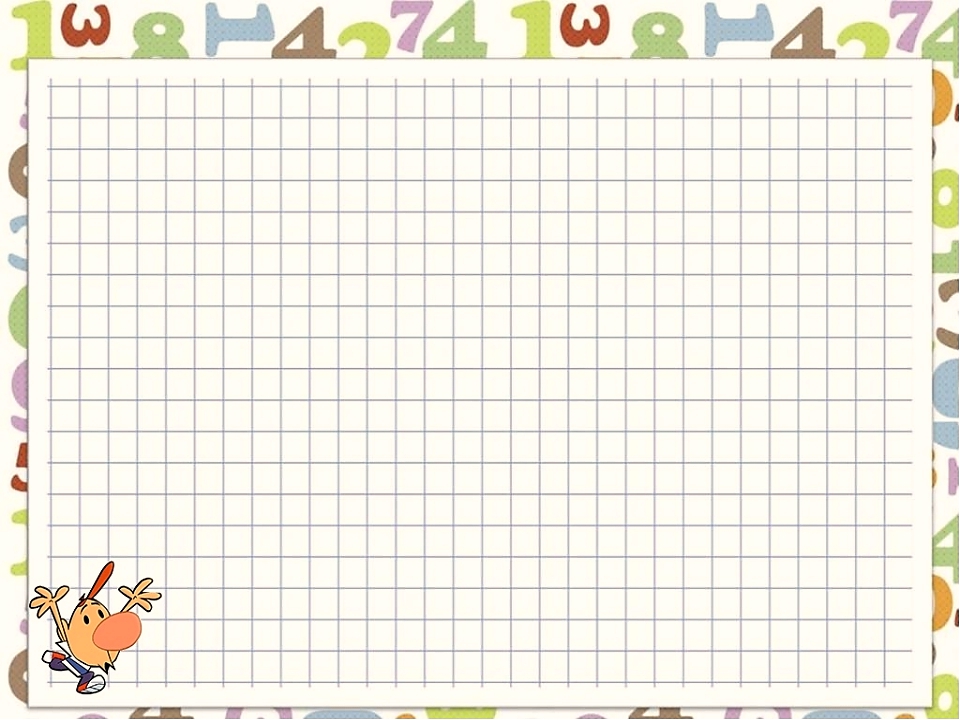 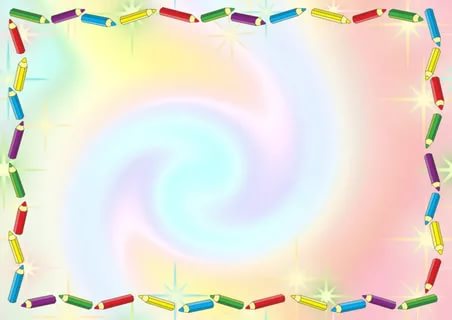 В круг широкий, вижу я,
Встали все мои друзья.
Мы сейчас пойдем направо, раз, два, три.
А теперь пойдем налево, раз, два, три.
В центре круга соберемся, раз, два, три.
И на место все вернемся, раз, два, три.
Улыбнемся, подмигнем,
И общаться мы начнём!
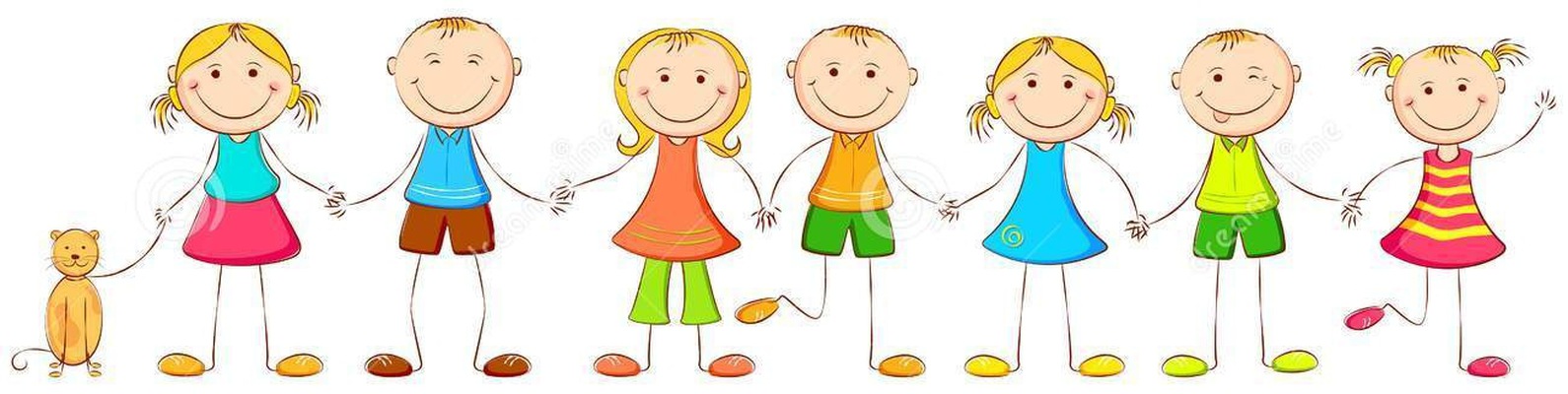 Посмотрите друг на друга, подарите друг другу улыбку. Отлично!
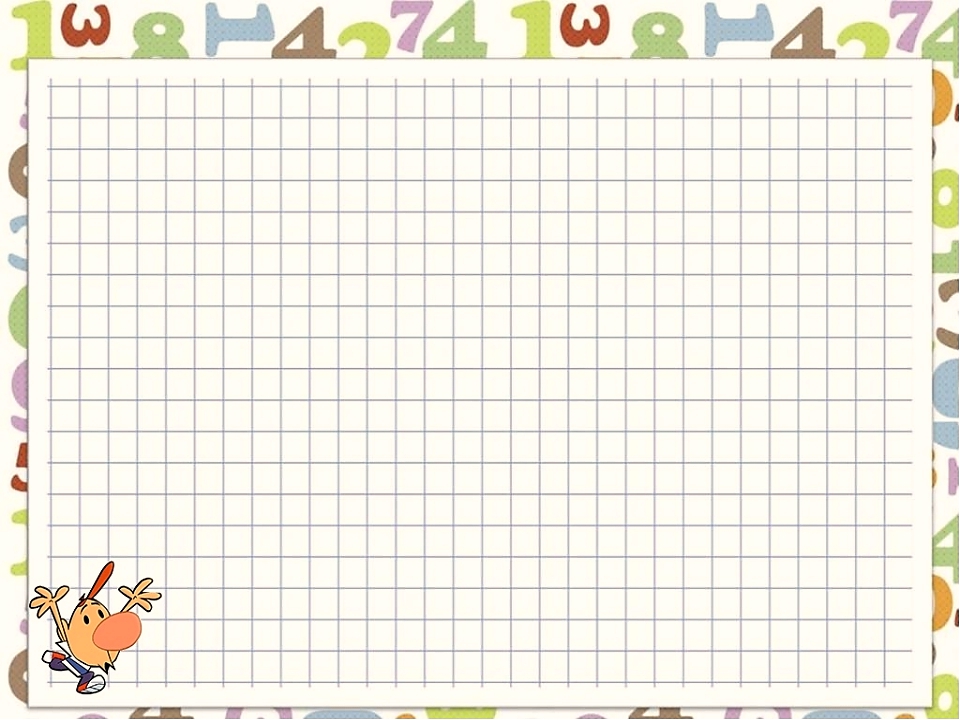 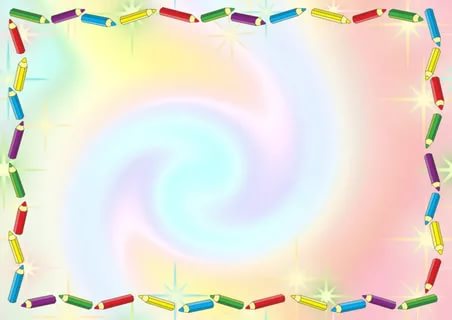 Ребята, нам пришло письмо от Феи, она заблудилась в стране математики. И чтобы вернуться к себе домой ей нужно выполнить задания, Фея просит помочь ей. 
Поможем?
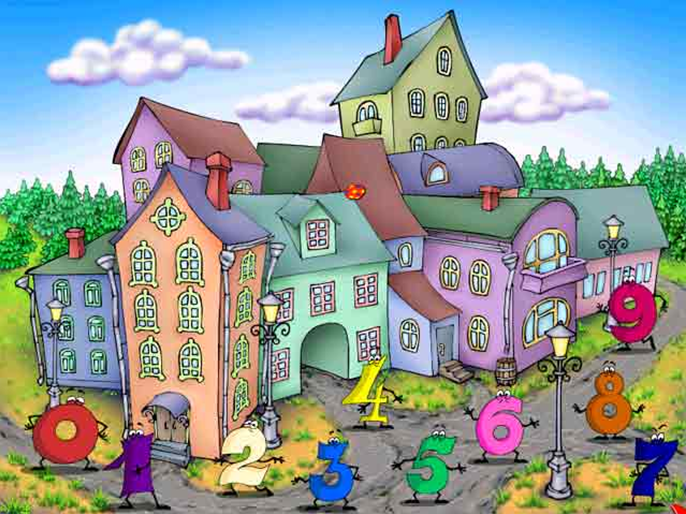 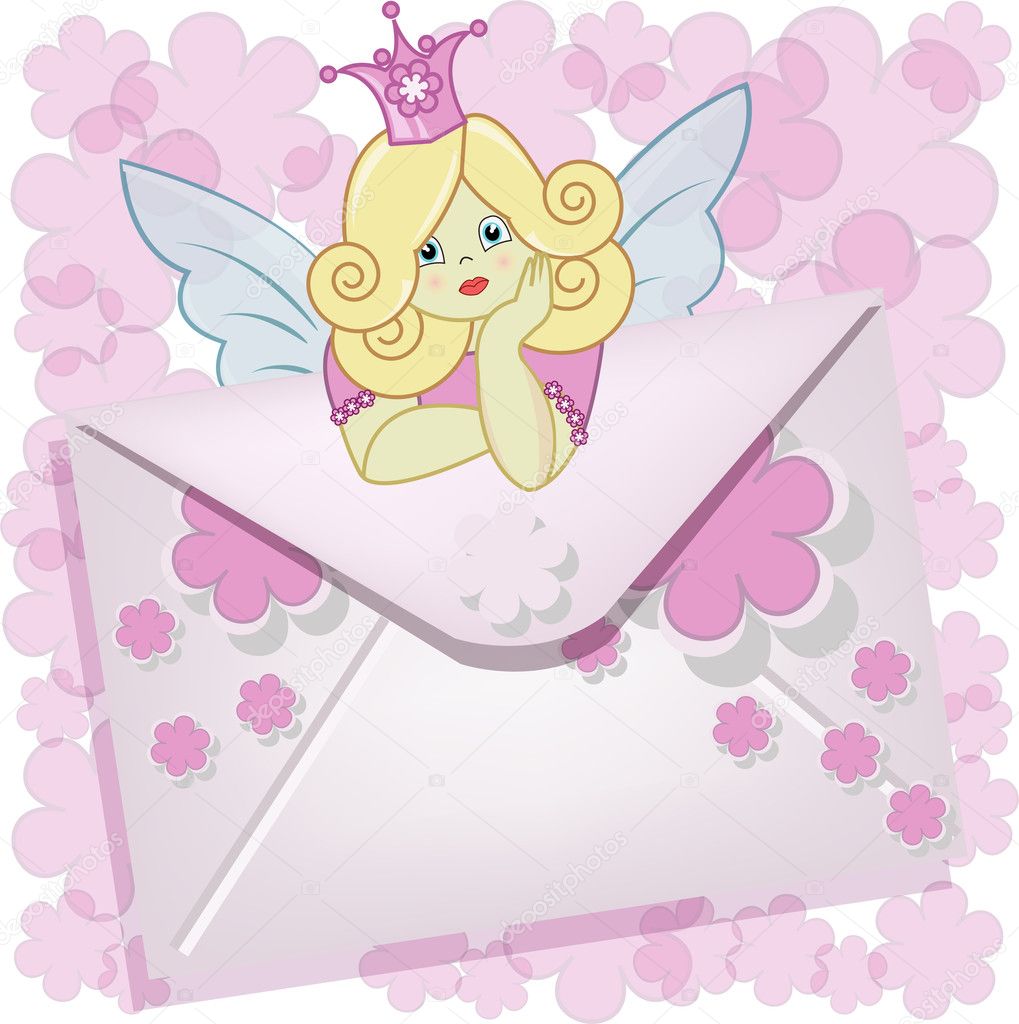 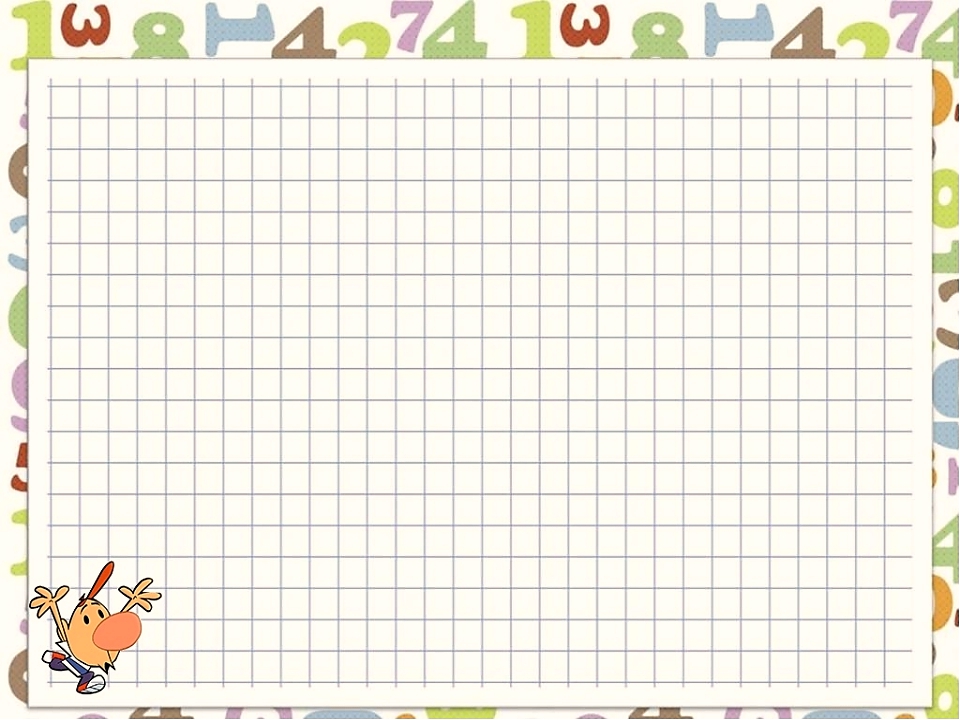 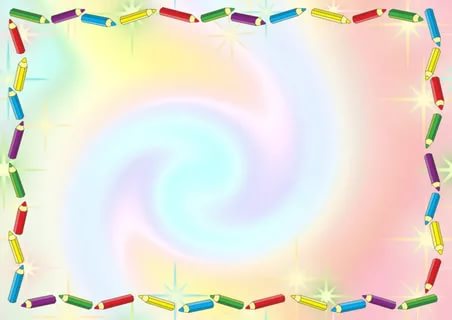 Ребята, как называются эти 
 геометрические фигуры?
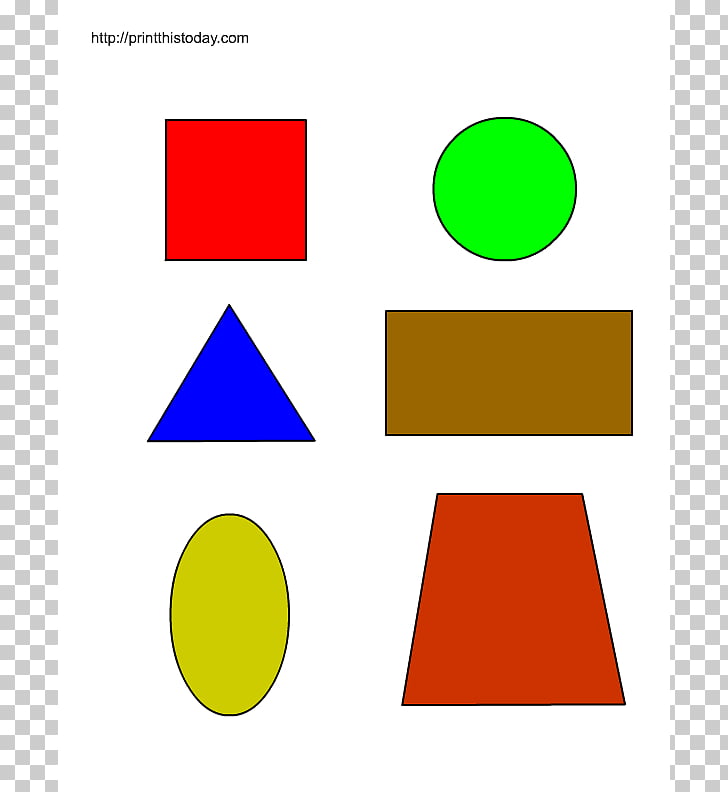 -Сколько углов у треугольника?
- Сколько углов у круга?- Что вы знаете о квадрате?
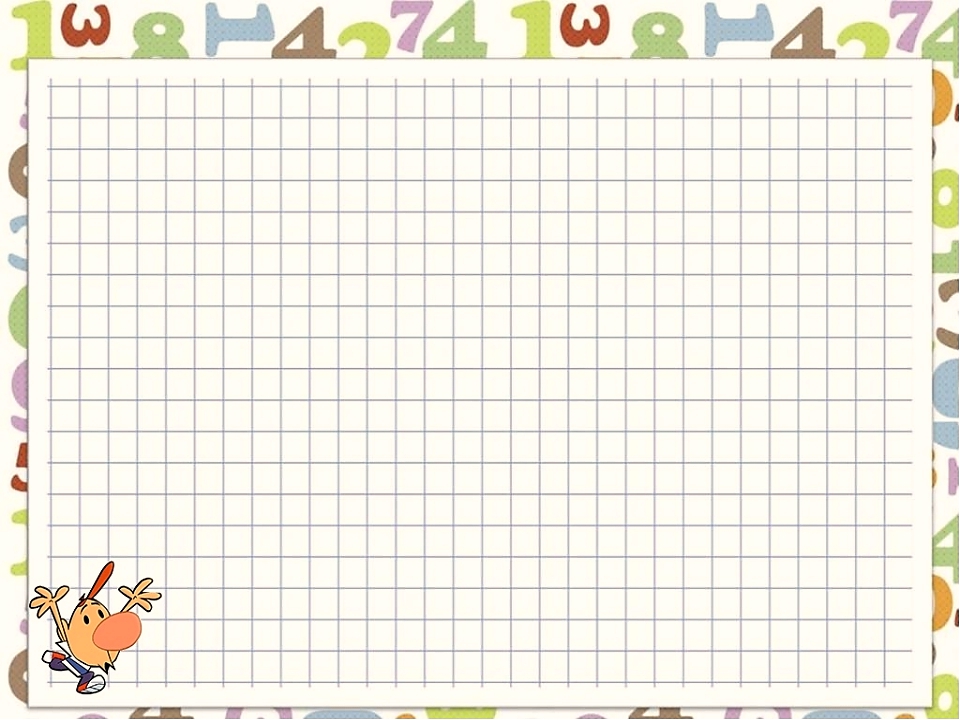 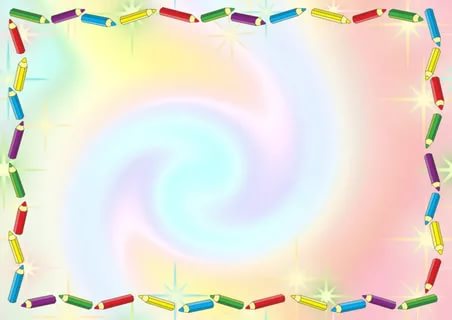 Какая фигура лишняя?
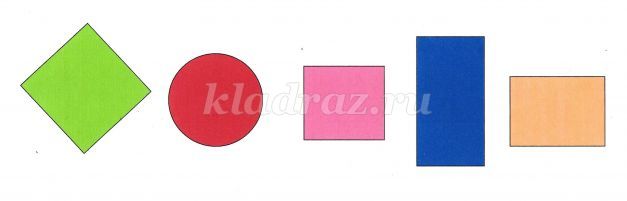 Посмотрите какая фигура лишняя?
 Почему?
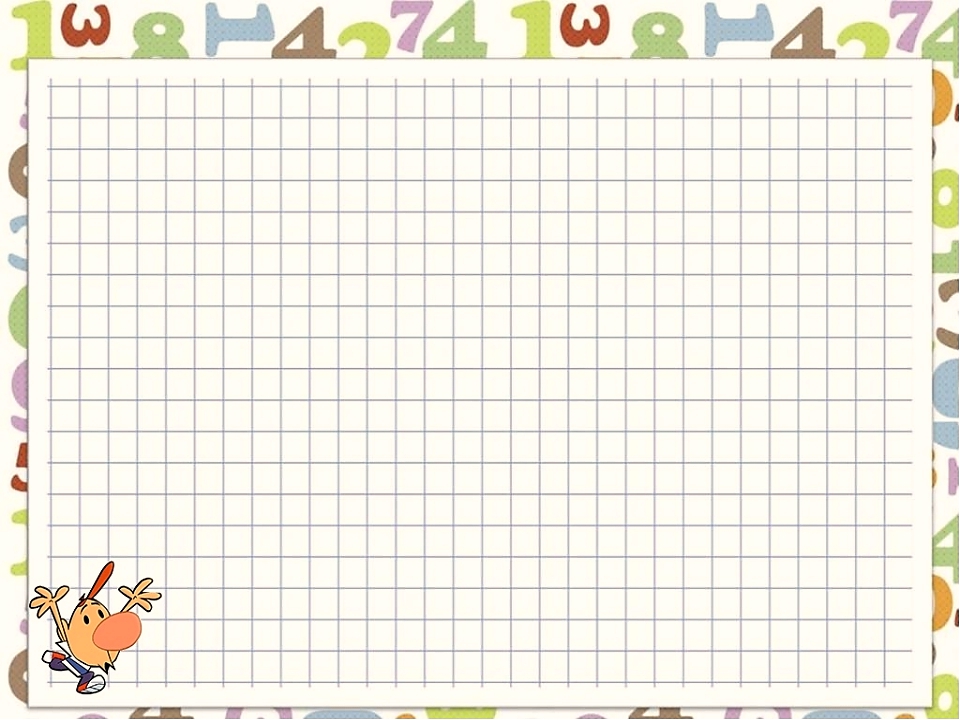 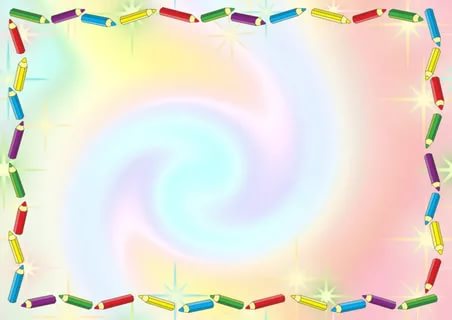 Веселый счет
9
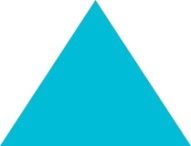 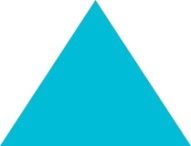 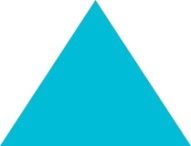 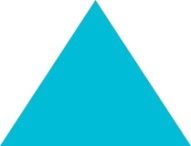 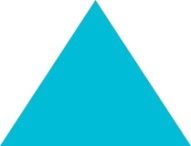 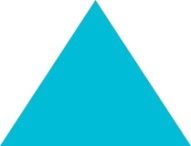 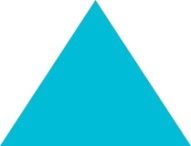 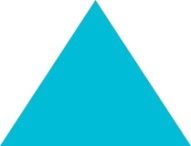 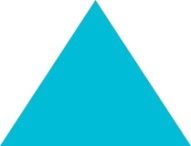 Ребята посчитайте сколько треугольников  в верхнем ряду?
9
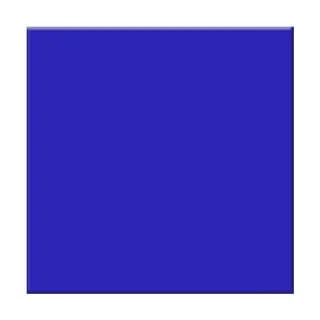 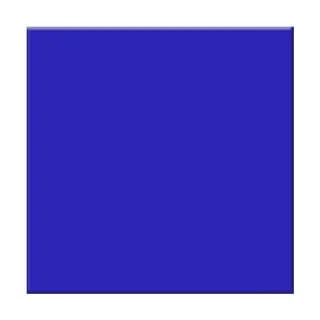 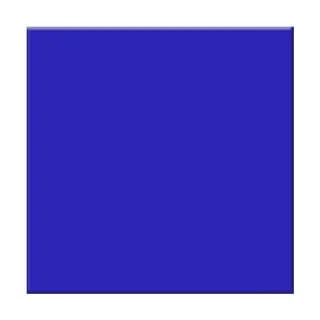 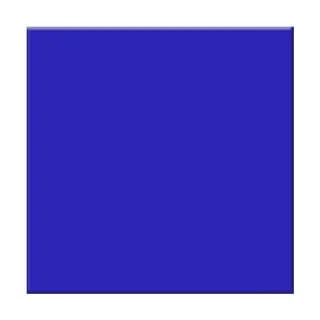 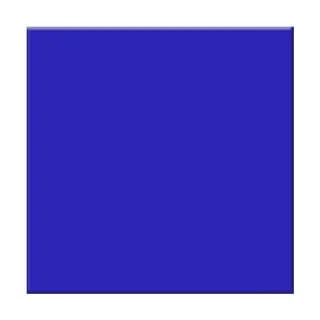 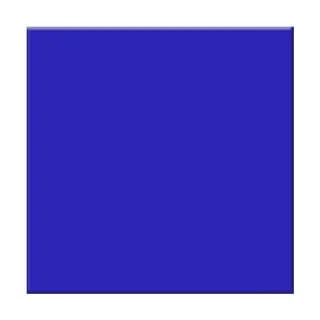 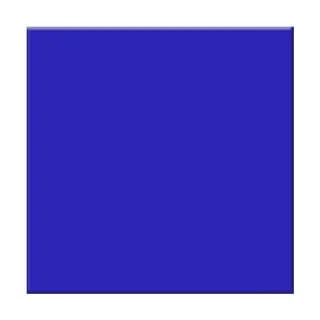 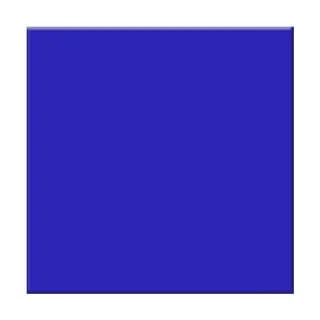 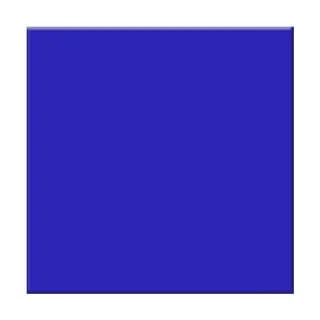 Ребята посчитайте сколько квадратов в верхнем ряду?
10
Что можно сказать о количестве квадратов и треугольников? 
Давайте добавим один треугольник.
 Сколько стало? 
Какой цифрой обозначим?
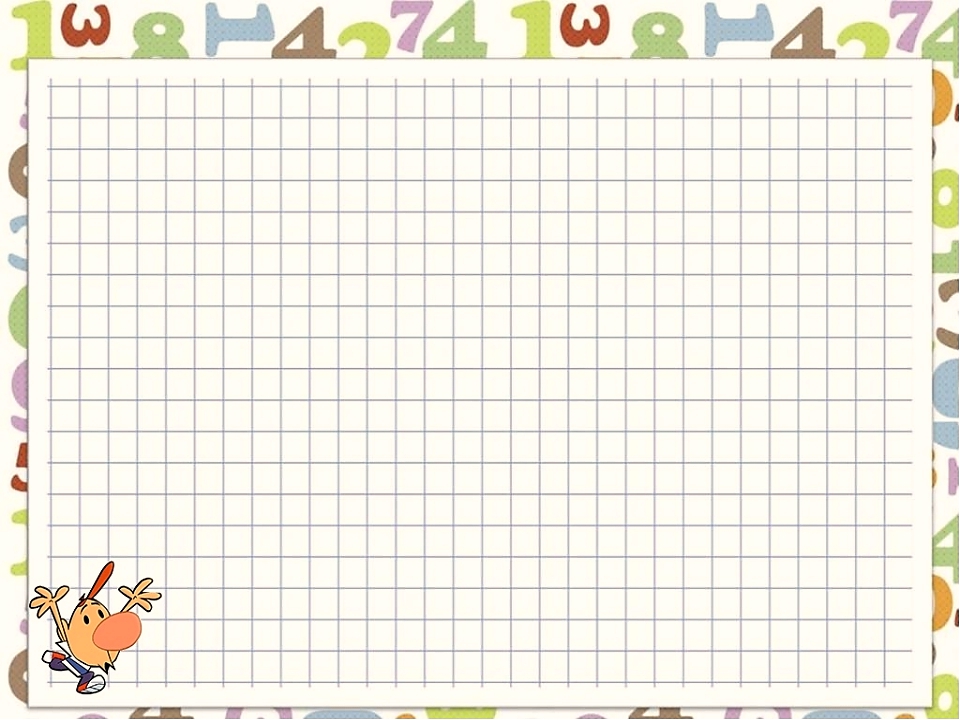 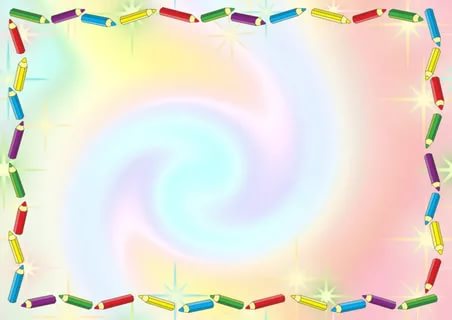 Где фигура?
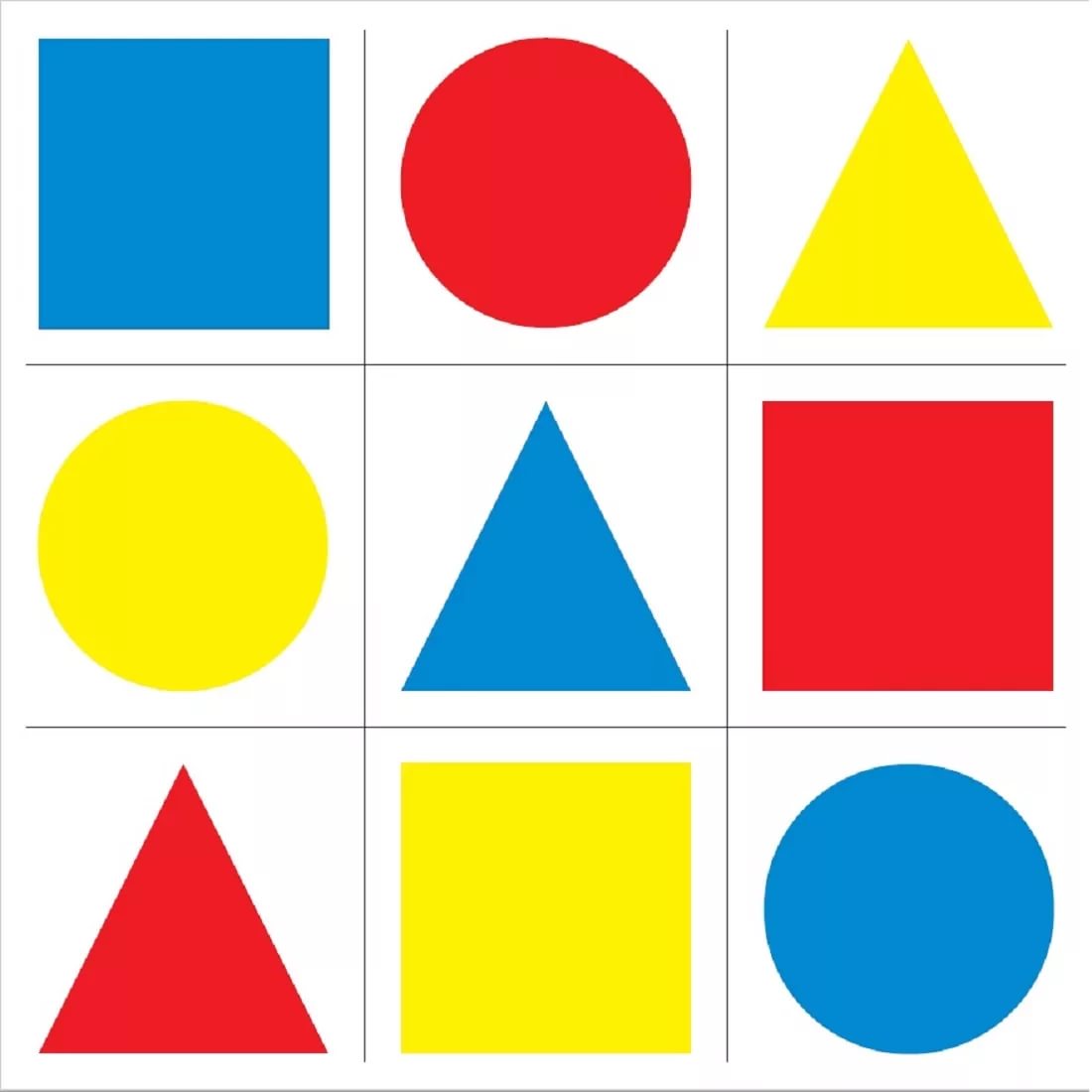 Назовите фигуру, которая находится в центре? 
Справа? 
Слева? 
Впереди?
 Сзади?
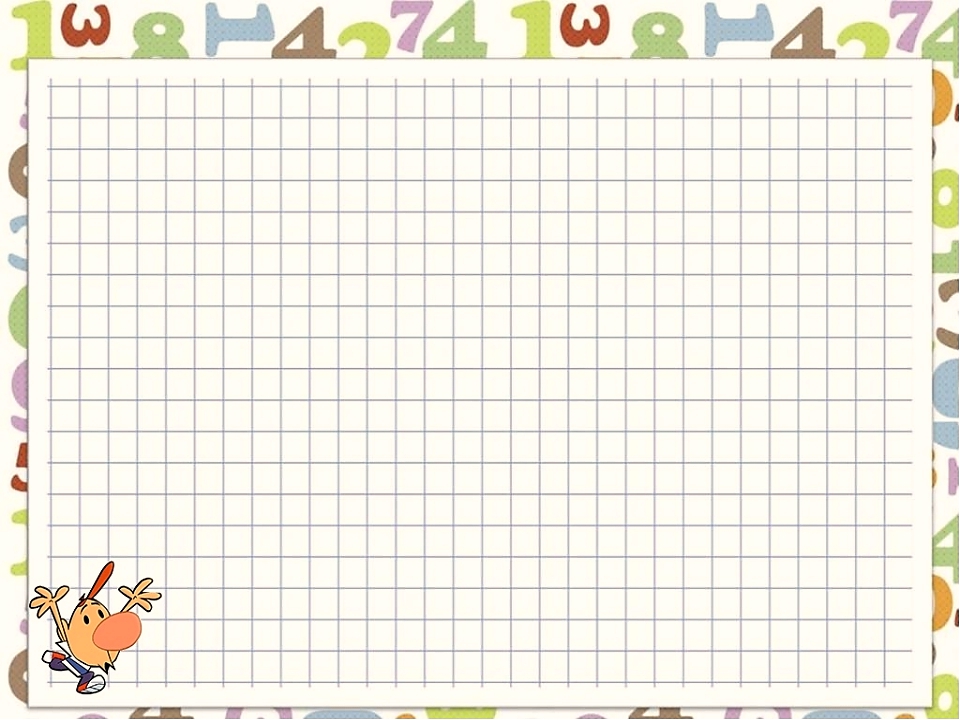 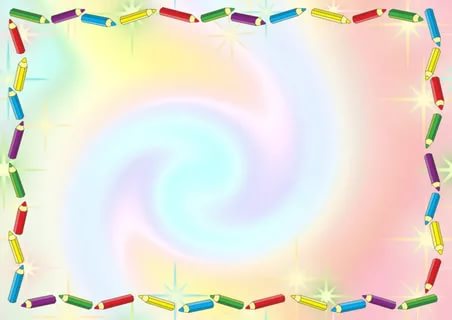 Физкультминутка:
Быстро встаньте, улыбнитесь,
Выше, выше потянитесь
Ну-ка, плечи распрямите,
Поднимите, опустите,
Влево, вправо повернитесь
Пола ручками коснитесь
Сели-встали, сели – встали
И на месте поскакали.
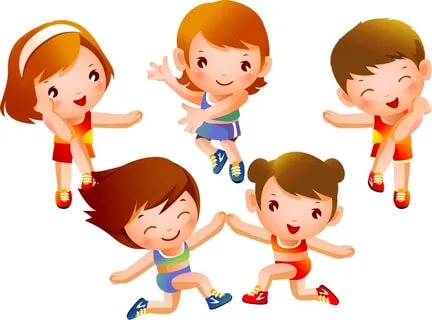 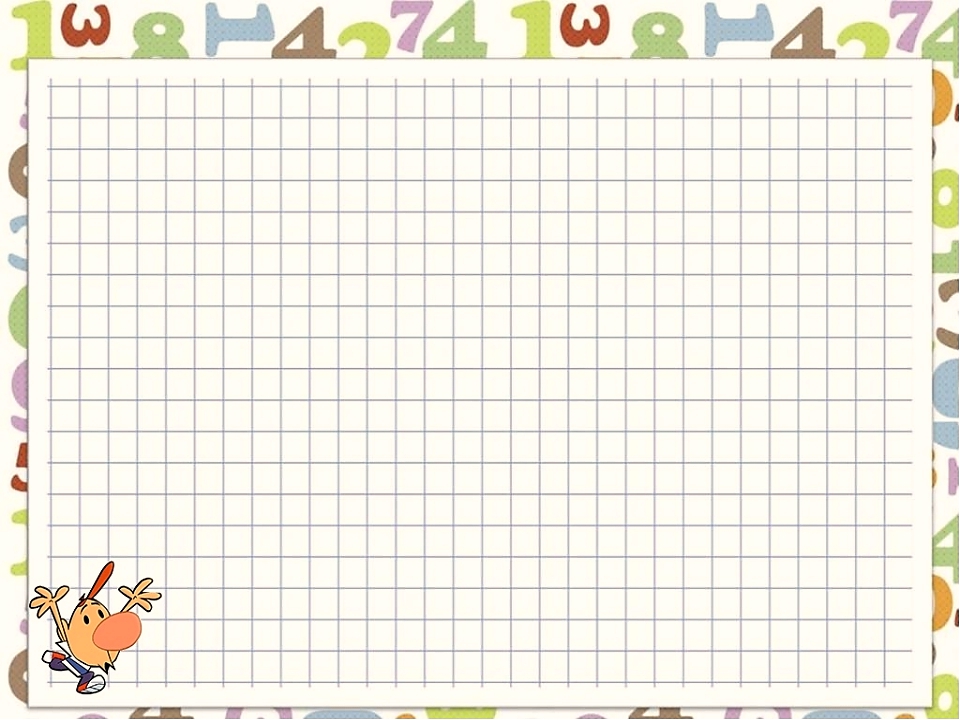 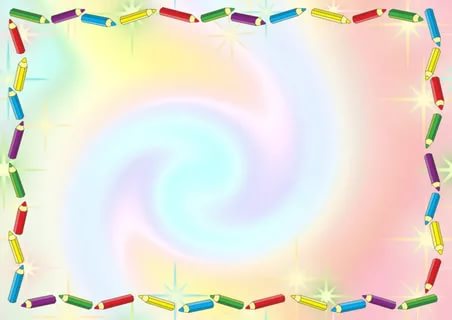 Назовите соседей числа
6, 2, 4, 9;
5
6
7
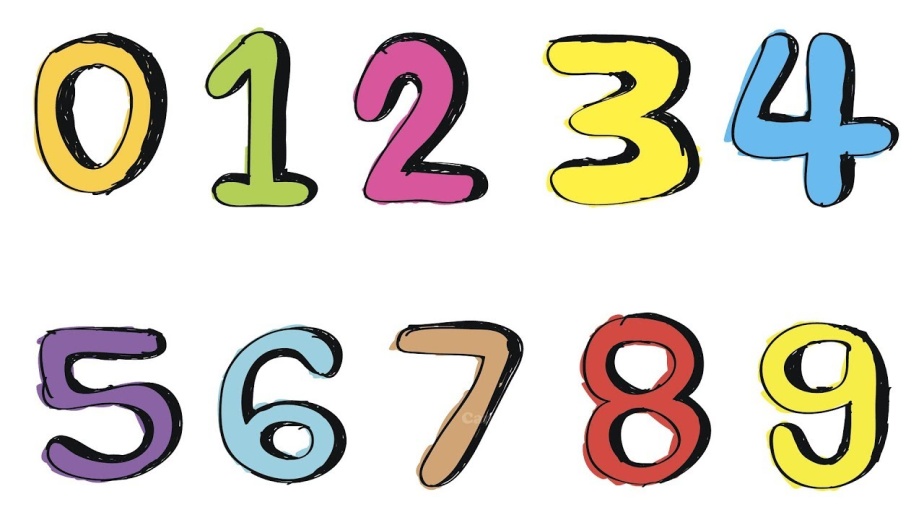 1
2
3
3
4
5
8
9
10
4
- Назовите число, которое больше числа 3 на 1.
6
- Назовите число, которое больше числа 5 на 1.
8
- Назовите число, которое больше числа 7 на 1.
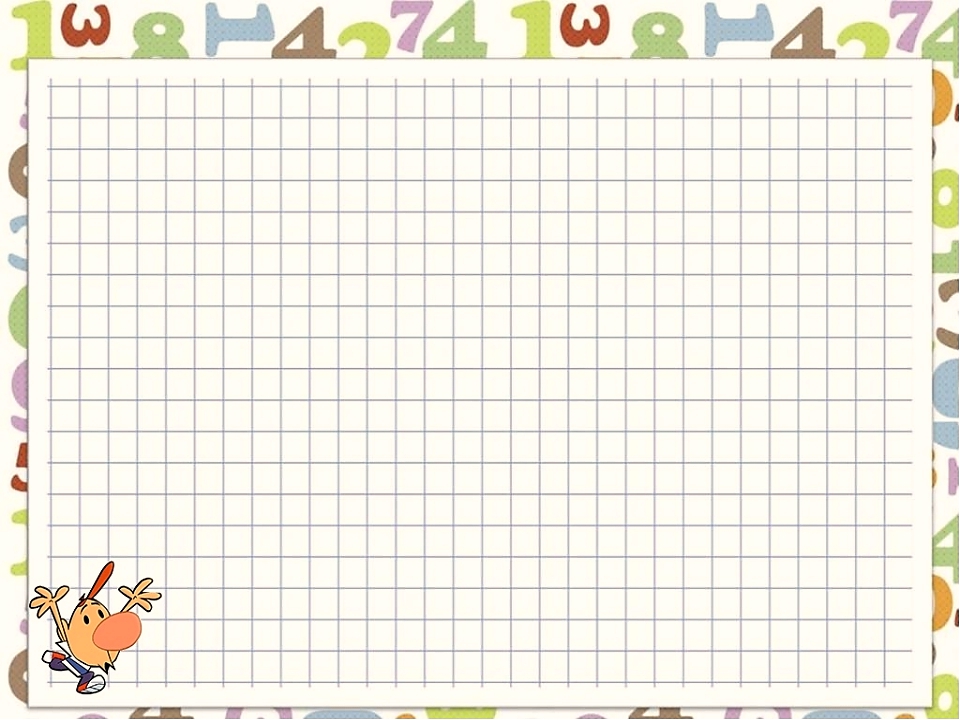 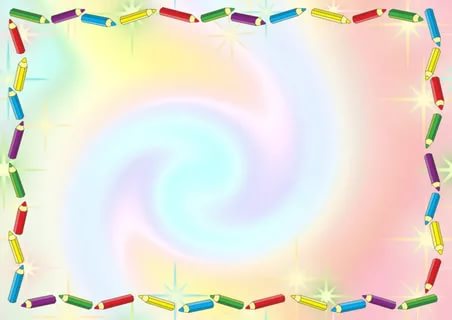 Ребята Фея просит помочь решить задачки:
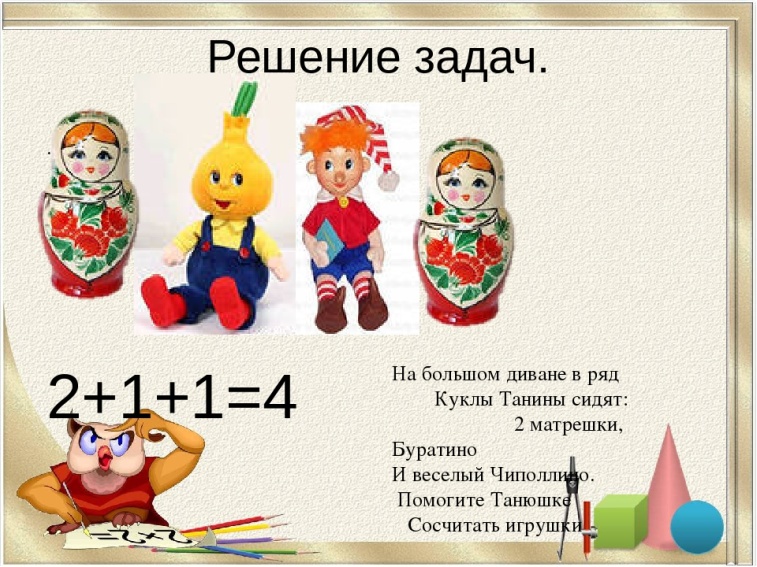 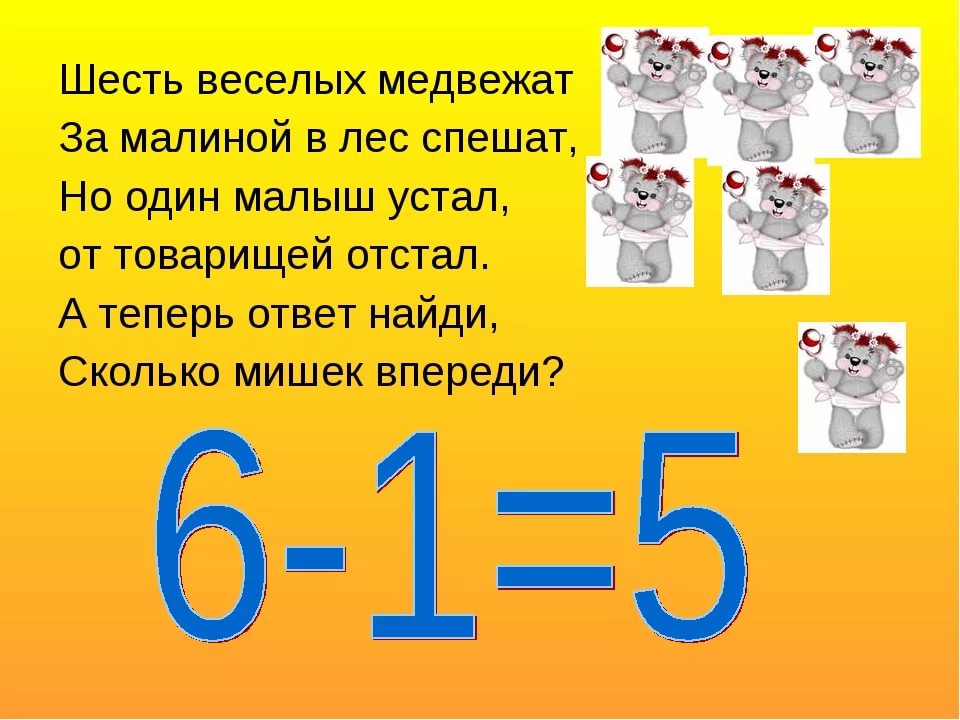 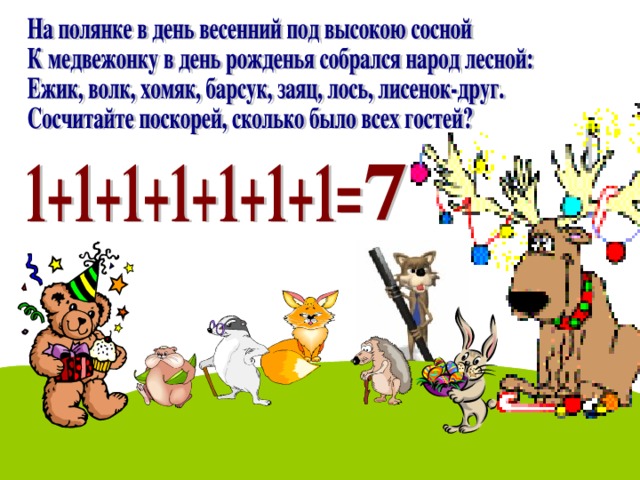 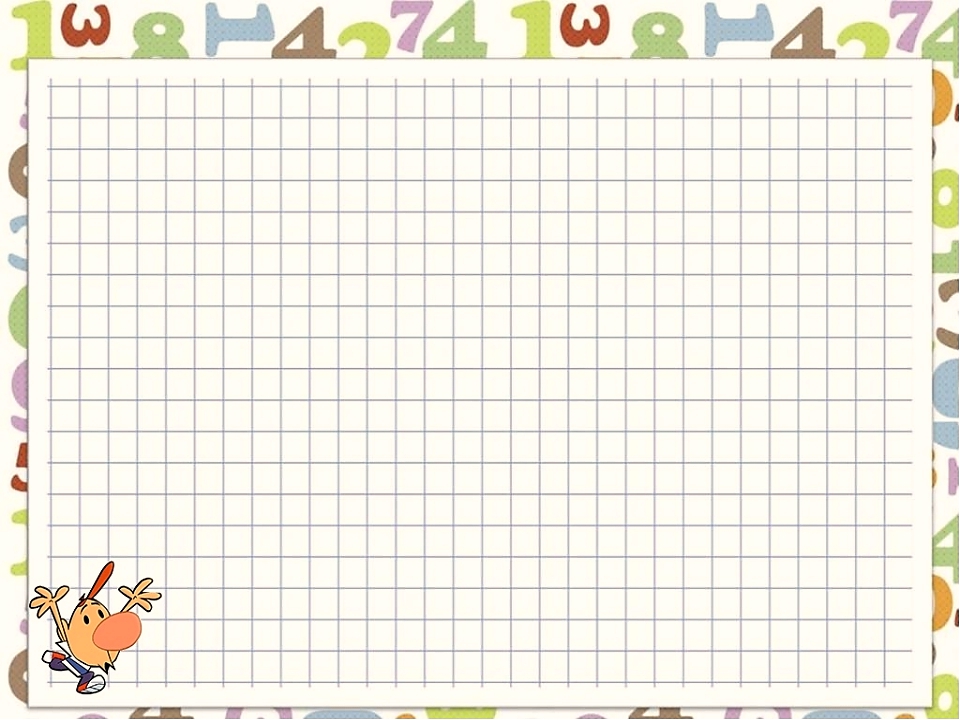 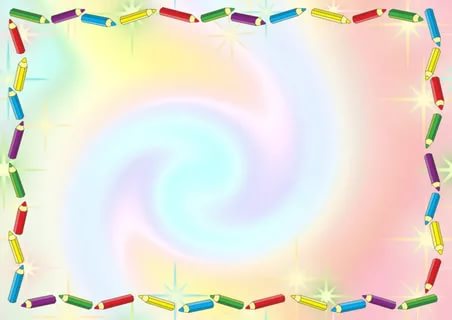 Время суток
Поможем Феи разобраться, какое время  суток изображено на картинке и расположим в правильном порядке.
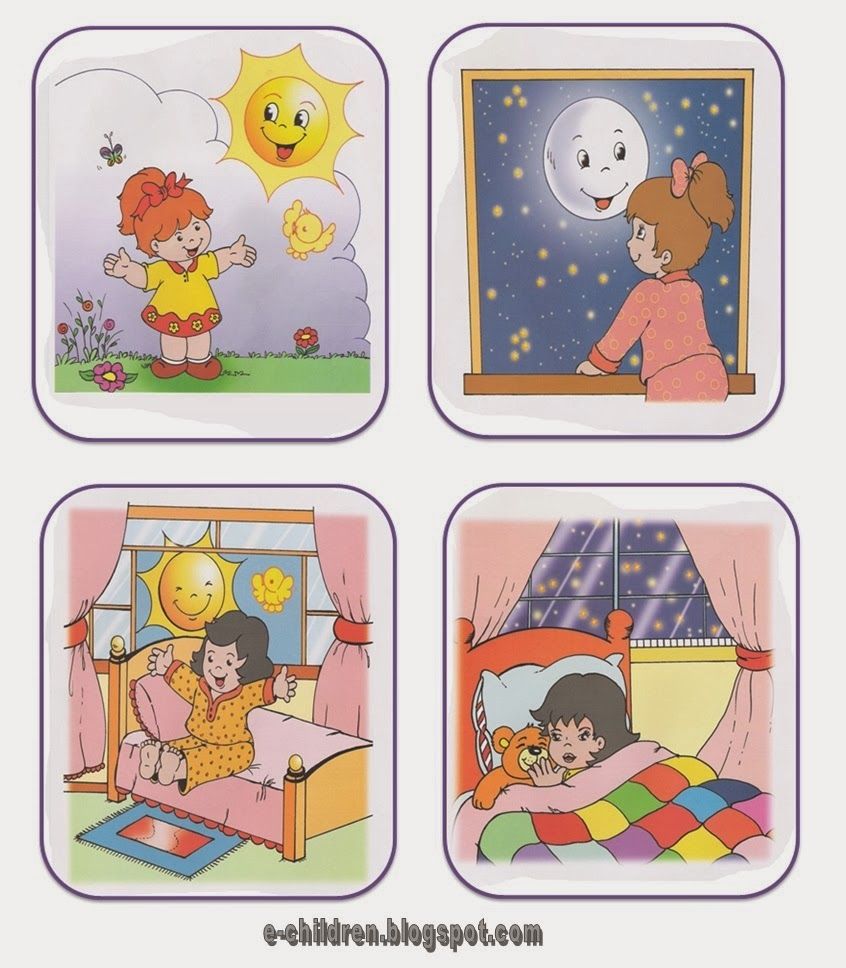 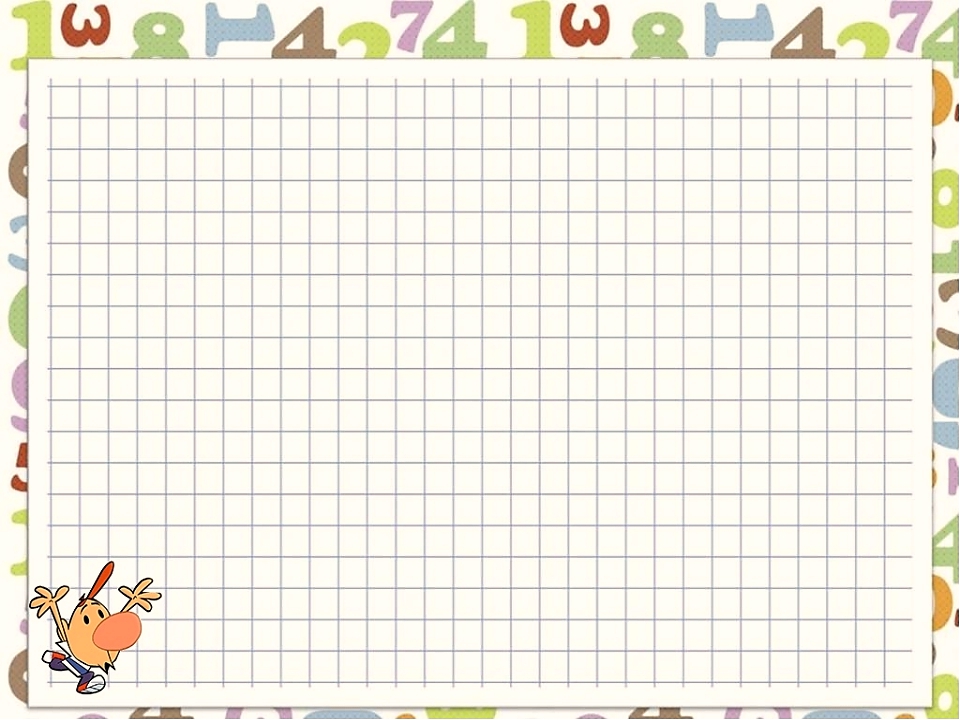 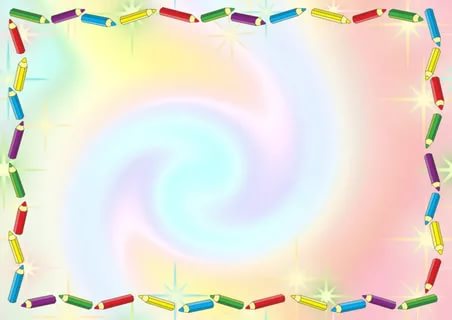 Ребята вы все задание выполнили, и Фея сможет вернуться к себе домой. Скажите какое задание было самым трудным? Какое задание было легким? Что вы узнали нового?
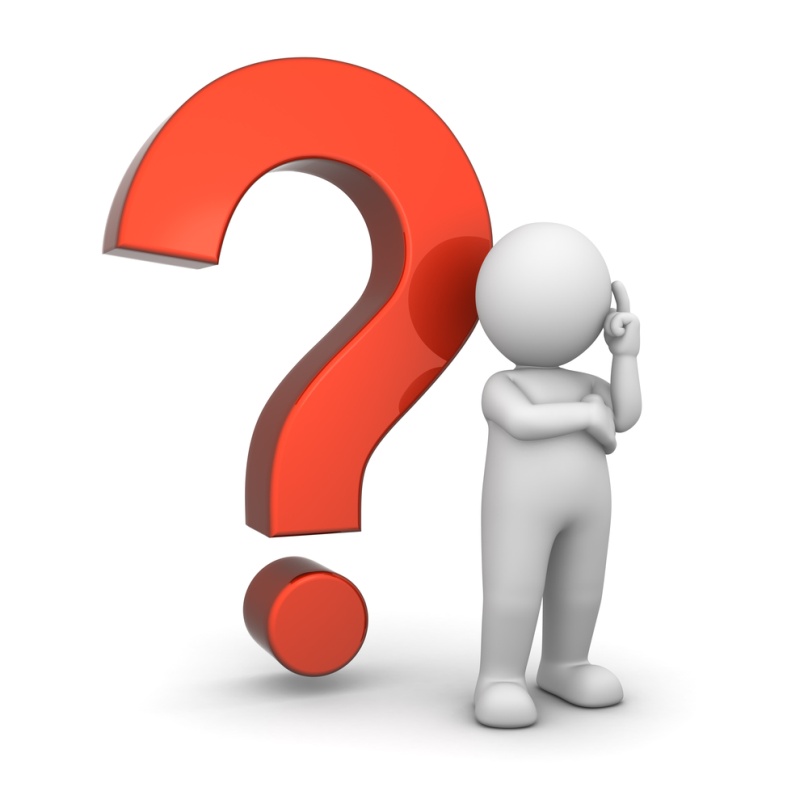